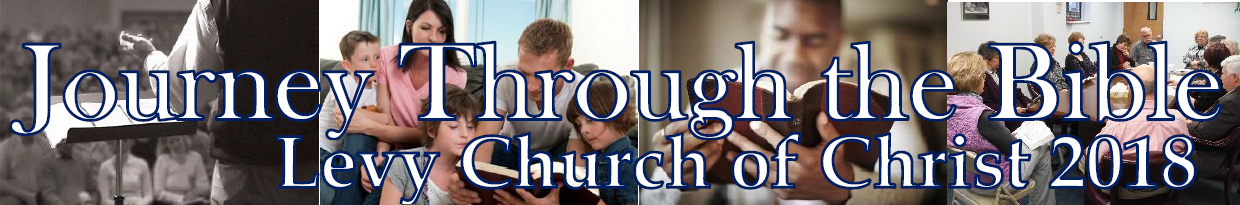 Week Six: 
Isaiah 34-49 and Mark 9:1-12:27
https://www.youtube.com/watch?v=d0A6Uchb1F8
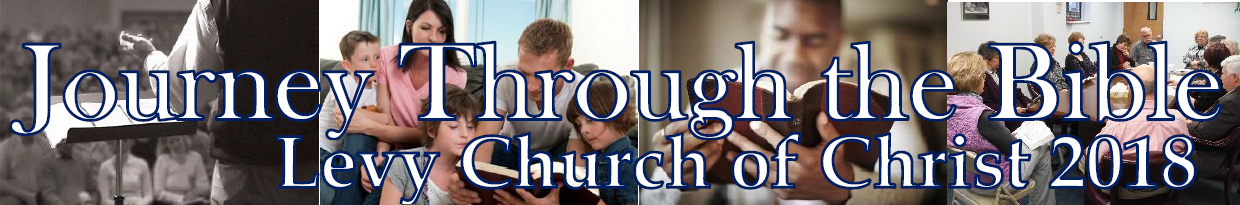 Week Six: 
Isaiah Overview, Hezekiah, Rich Young Ruler
Donnie Martin
Matt Chandler
Francis Chan
The Bible Project
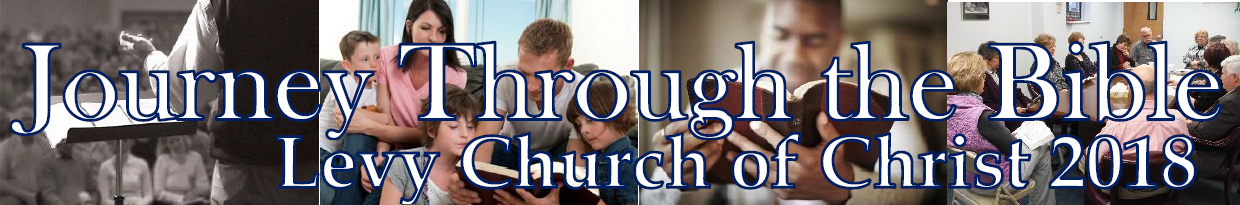 Week Six: 
Isaiah Overview, Hezekiah, Rich Young Ruler
Bible Project

Isaiah part 1:
(~8 minutes)

https://www.youtube.com/watch?v=d0A6Uchb1F8
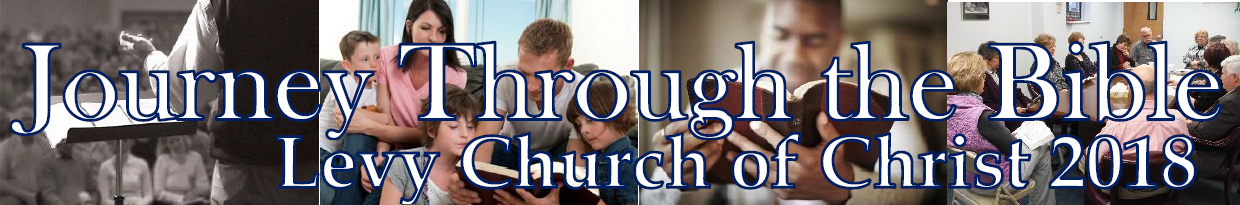 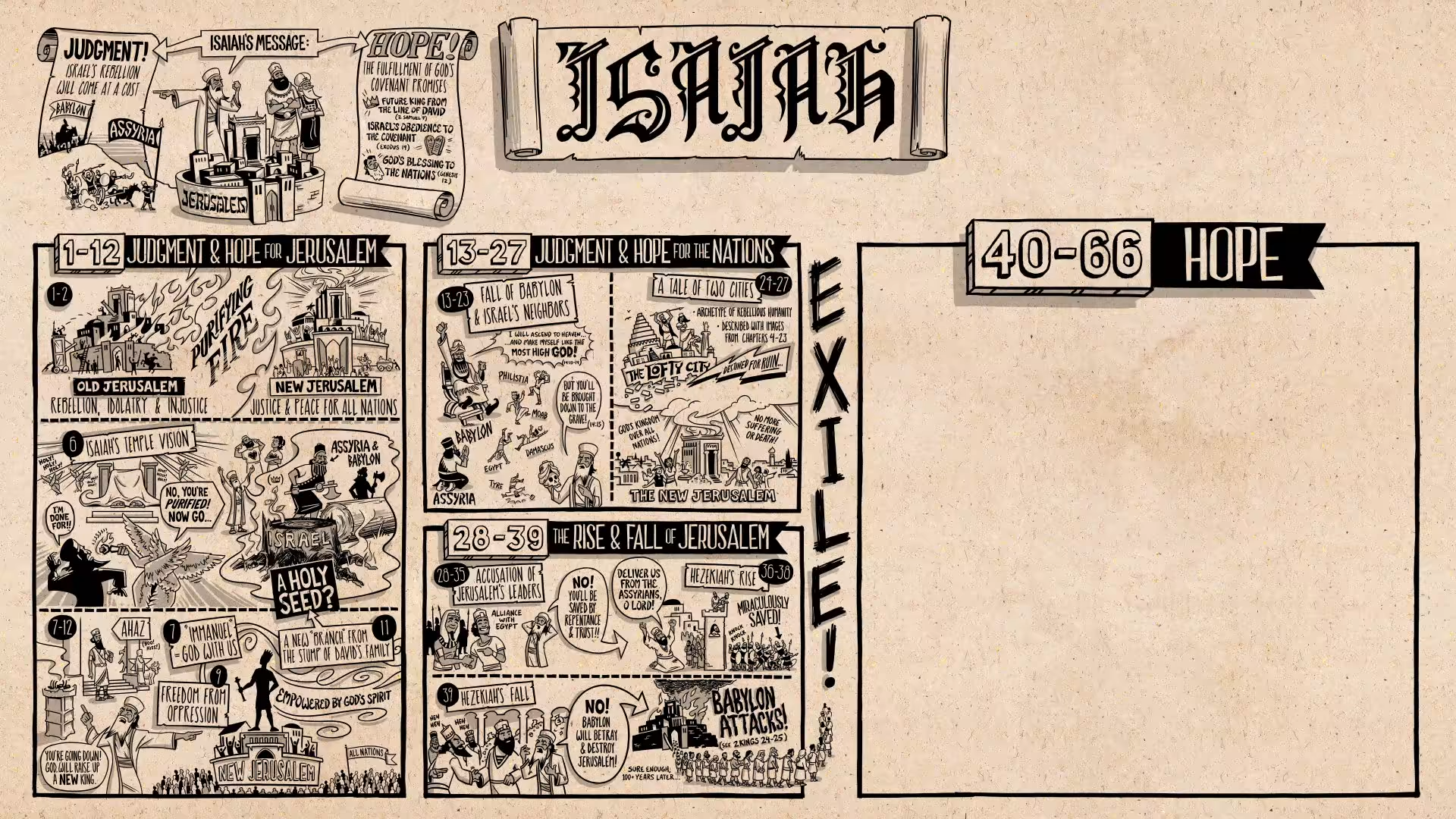 The Bible Project: ISAIAH
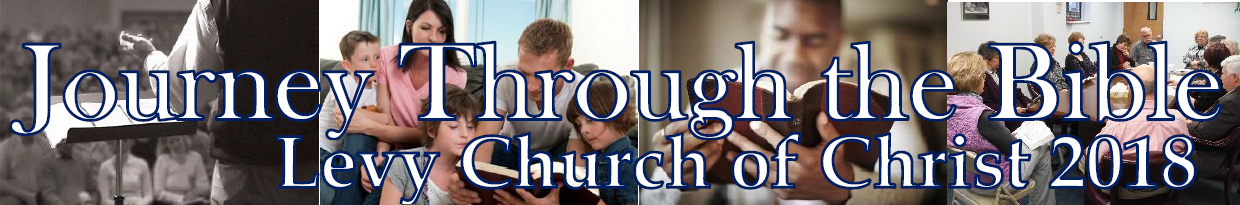 John 16:33
“In the world you will have tribulation: but be of good cheer; I have overcome the world.”
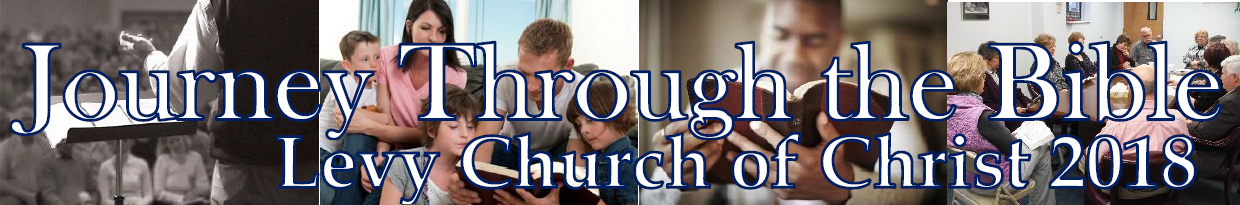 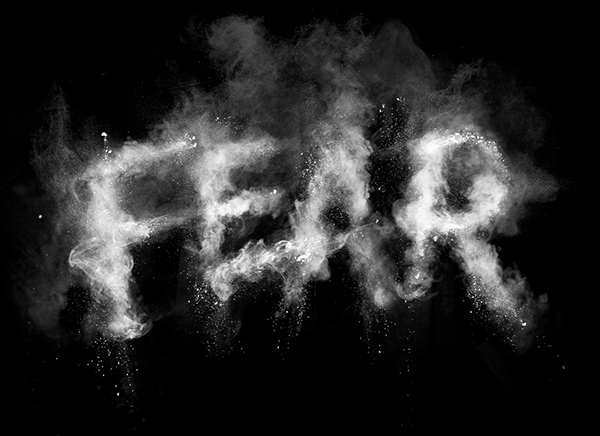 John 16:33
“In the world you will have tribulation: but be of good cheer; I have overcome the world.”
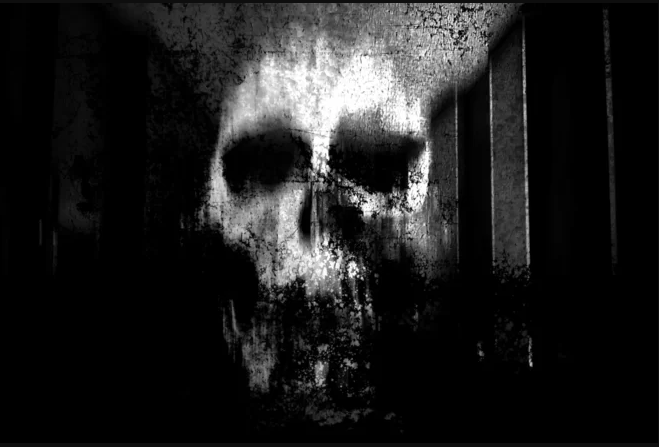 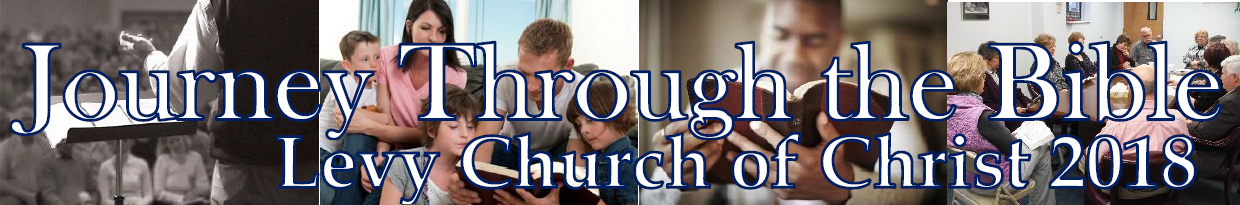 Hezekiah
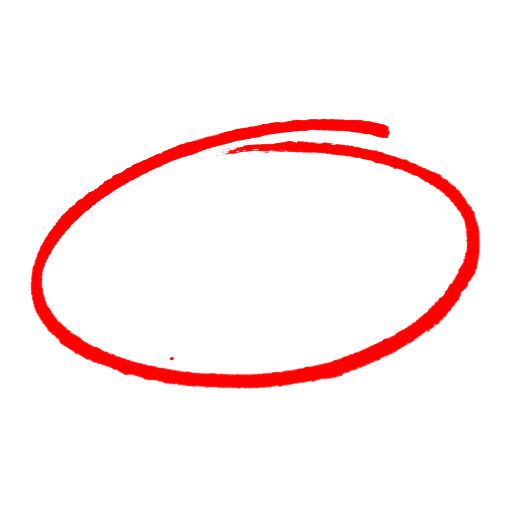 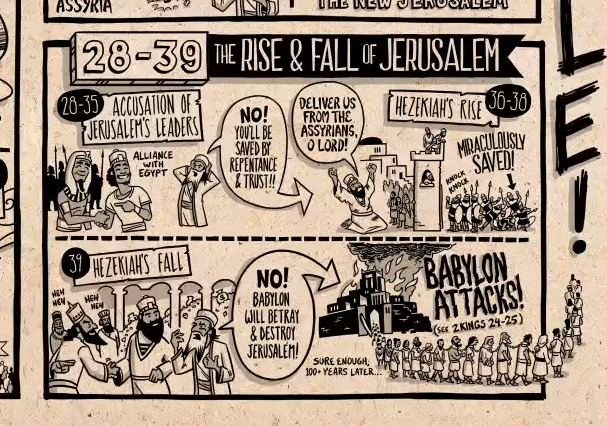 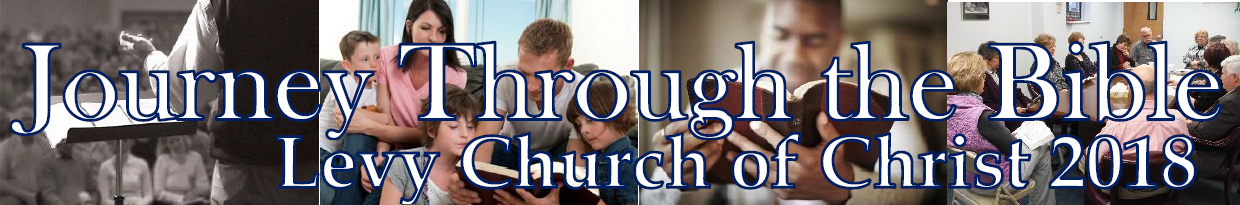 Fear was born out of the enemy’s threats.
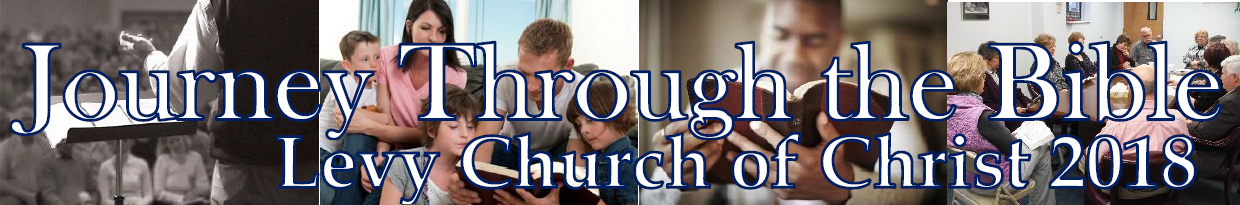 Isa. 36:1 In the fourteenth year of King Hezekiah’s reign, Sennacherib king of Assyria attacked all the fortified cities of Judah and captured them. 2 Then the king of Assyria sent his field commander with a large army from Lachish to King Hezekiah at Jerusalem.
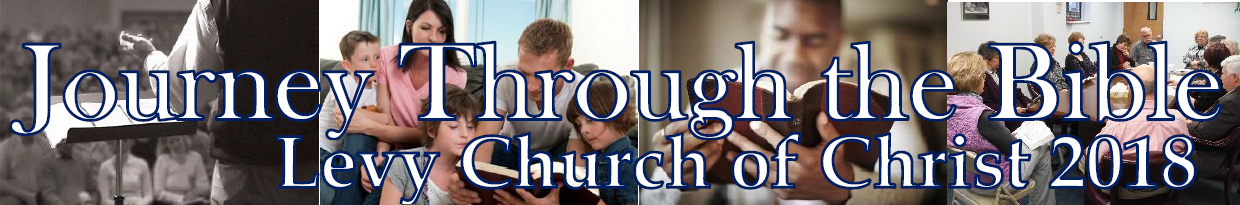 Isa. 36: When the commander stopped at the aqueduct of the Upper Pool, on the road to the Launderer’s Field, 3 Eliakim son of Hilkiah the palace administrator, Shebna the secretary, and Joah son of Asaph the recorder went out to him.
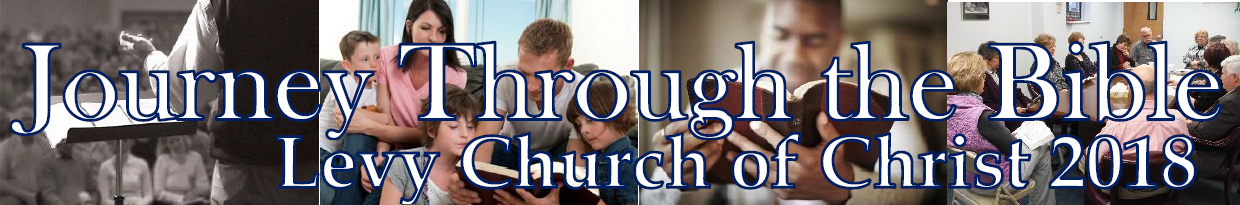 Isa.36:4 The field commander said to them, “Tell Hezekiah: “‘This is what the great king, the king of Assyria, says: On what are you basing this confidence of yours? 5 You say you have counsel and might for war—but you speak only empty words. On whom are you depending, that you rebel against me?
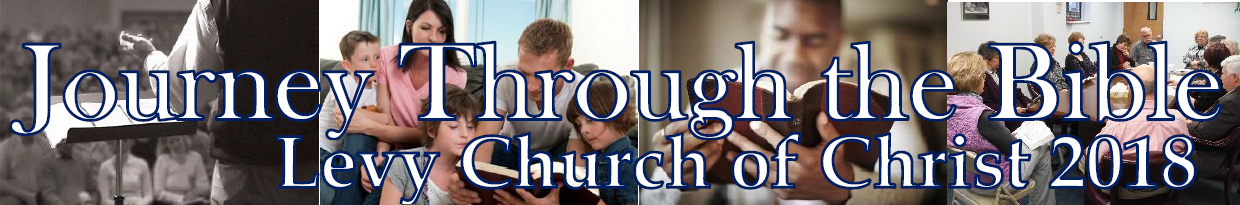 Isa.36:6 Look, I know you are depending on Egypt, that splintered reed of a staff, which pierces the hand of anyone who leans on it! Such is Pharaoh king of Egypt to all who depend on him.”
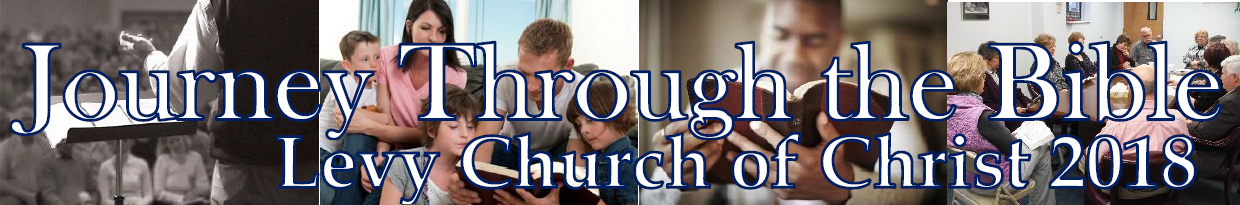 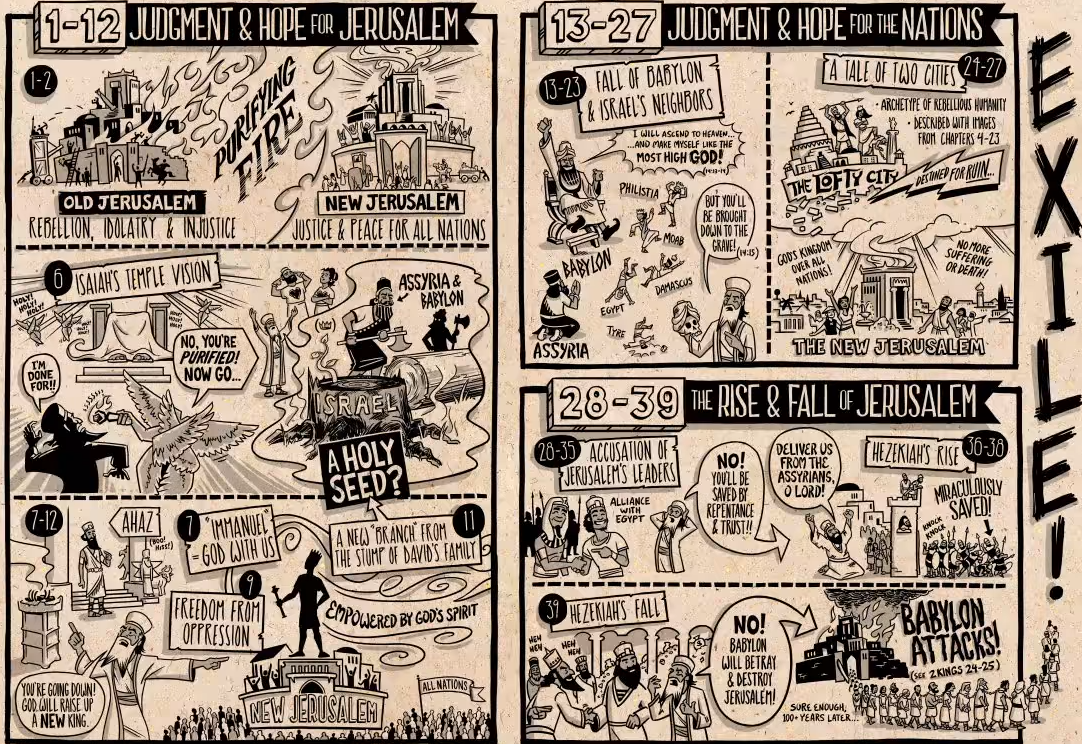 Isa.36:6 Look, I know you are depending on Egypt, that splintered reed of a staff, which pierces the hand of anyone who leans on it! Such is Pharaoh king of Egypt to all who depend on him.”
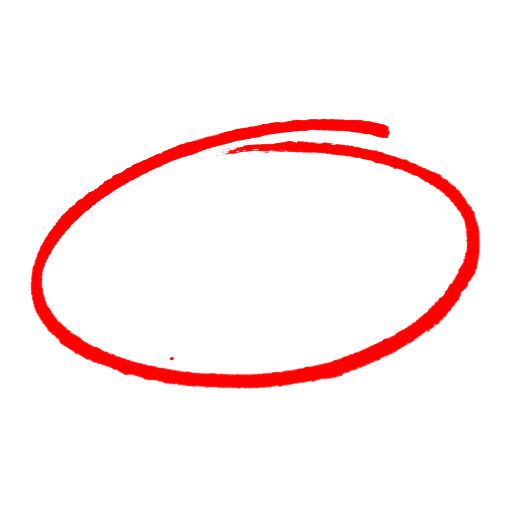 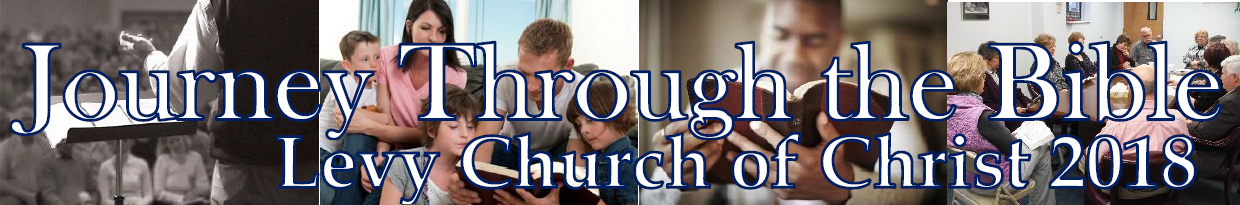 FEAR:
-You can’t depend on Egypt!
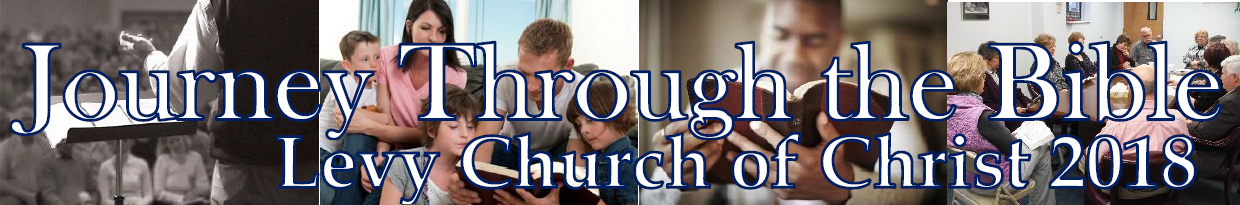 “Faith has three main elements. In the first place, it is trust in God. It is a confidence in the trustworthiness, fidelity and reliability of God. It is about rejoicing in his presence and power, being open to his prompting and guidance through prayer, and experiencing the motivation and comfort of the Holy Spirit. …
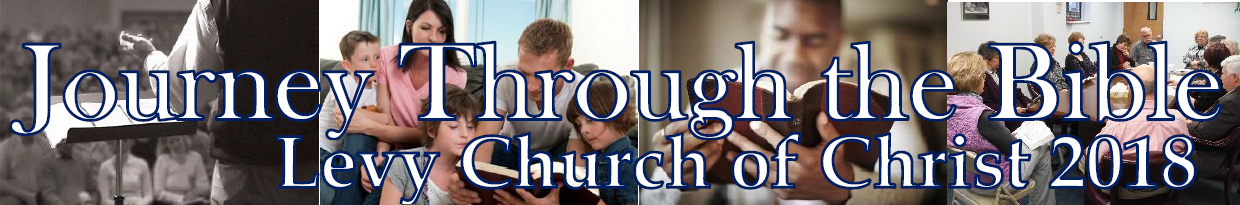 It is a deep sense of longing to be close to God, of wanting to praise his name, of being aware of his presence. In many ways, this aspect of Christian faith is like being in love with someone: you want to be with them, enjoying their presence and feeling secure with them.
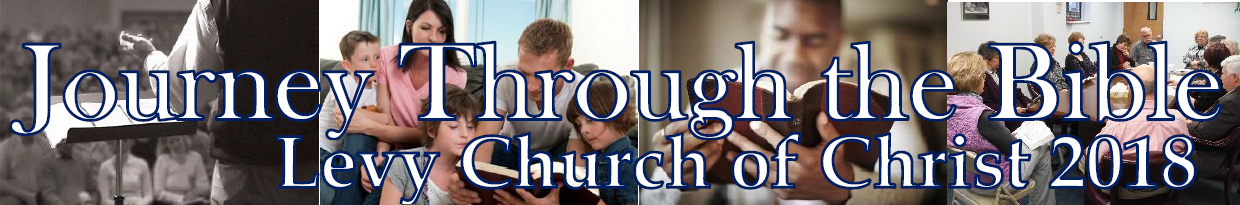 It concerns the heart, rather than the head; it is emotional, rather than intellectual. It is the powerhouse of Christian life, keeping us going through the difficult times and exciting us during the good times. The difficulty is that all too many people seem to get no further than this stage. Their faith can easily become nothing more than emotion. …
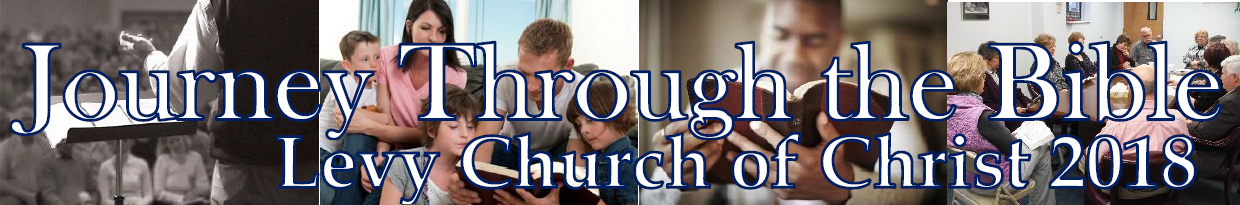 It can become superficial, lacking any real depth. It seems shallow. It has not really taken root, and is very vulnerable. Yet faith can only flourish when it sinks deep roots. There is more to faith than emotion, experience and feelings, however important they may be to you. …
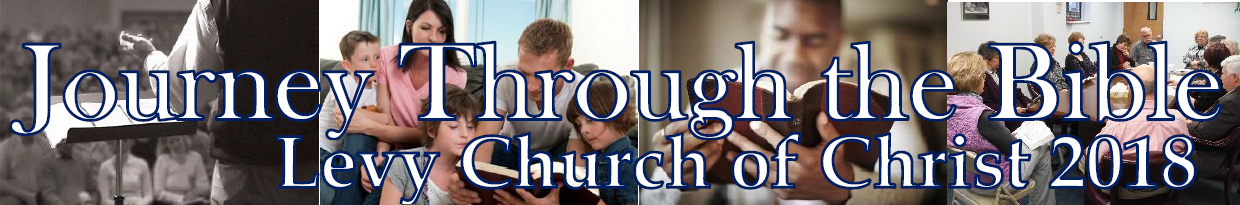 Christianity isn’t just about experiencing God—it’s about sticking to God. A mature faith is something secure, something that you can rely on. If your faith is not deeply rooted, you will be tempted to find security in something else, only to find that this alternative will fail you.” 
–Alister Mcgrath
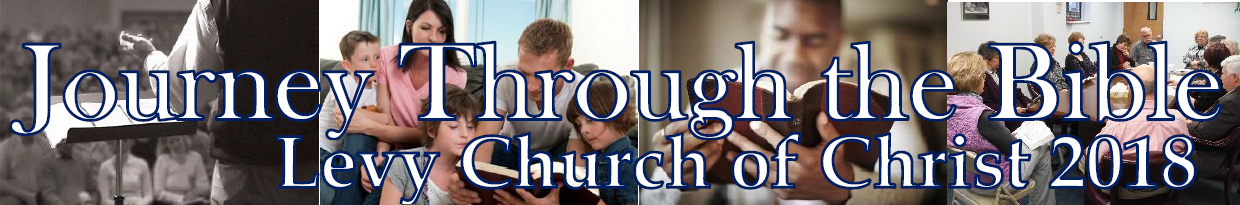 Isa.36:8 “‘Come now, make a bargain with my master, the king of Assyria: I will give you two thousand horses—if you can put riders on them! 9 How then can you repulse one officer of the least of my master’s officials, even though you are depending on Egypt for chariots and horsemen?”
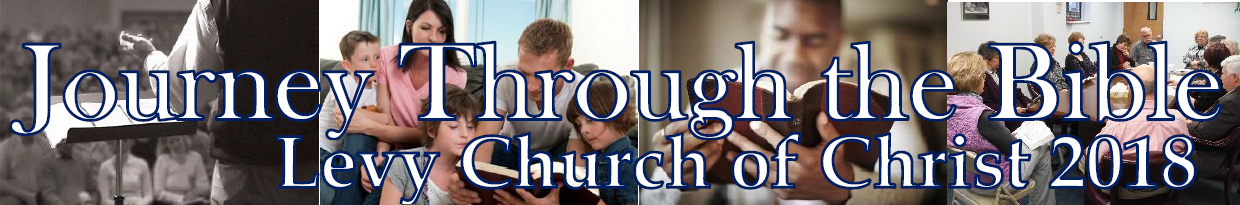 FEAR:
-You can’t depend on Egypt!
-Look at your weaknesses!
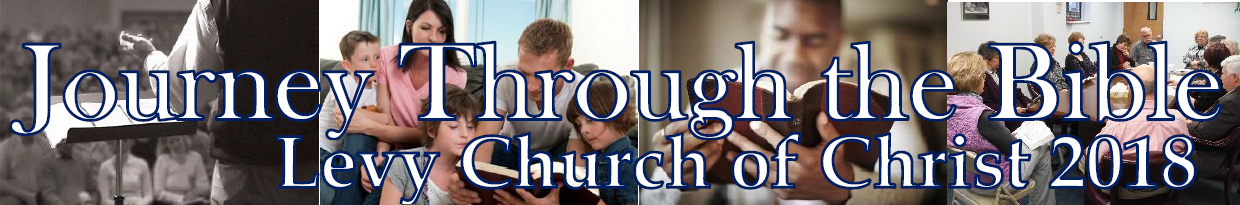 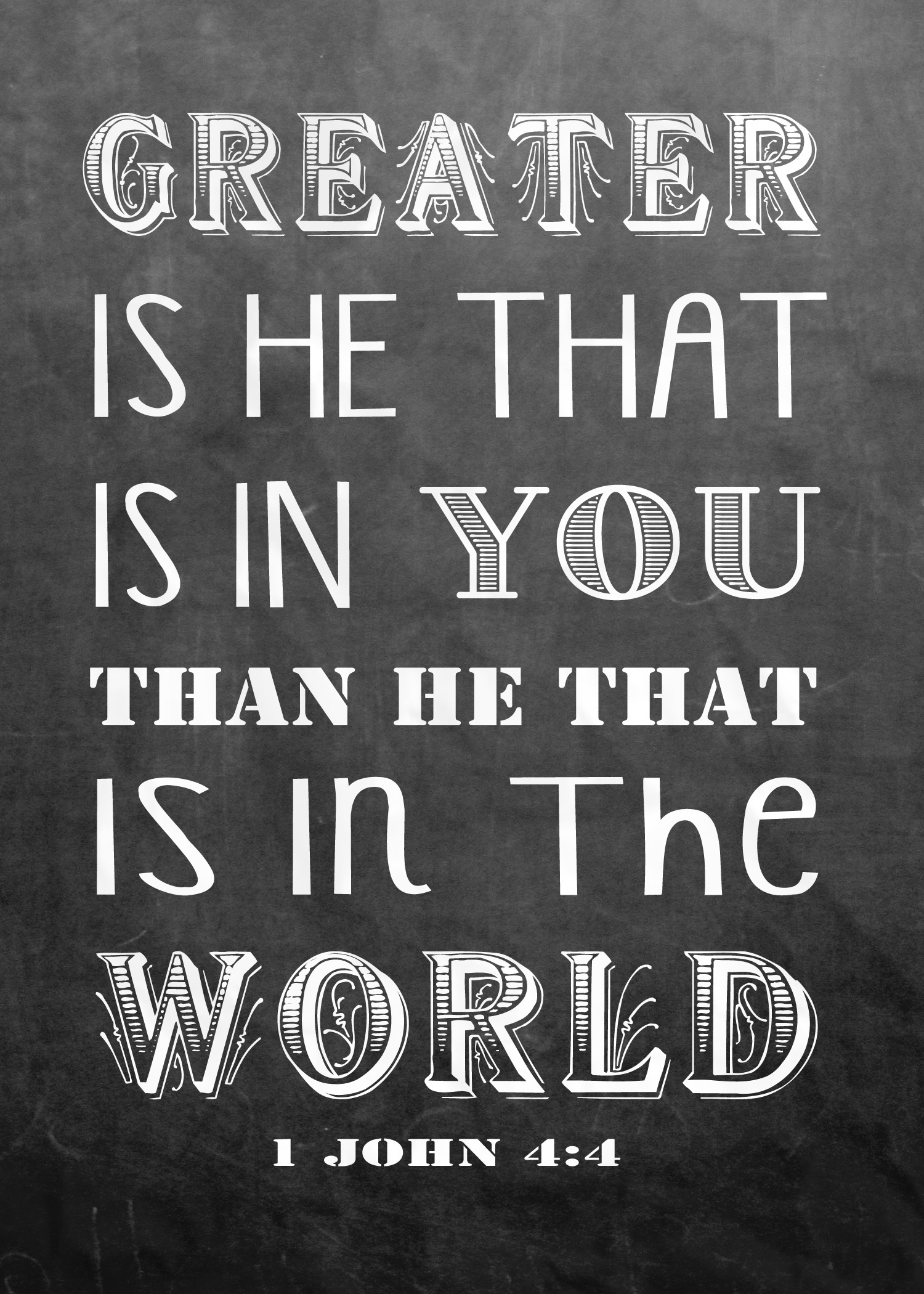 Isa.36:8 “‘Come now, make a bargain with my master, the king of Assyria: I will give you two thousand horses—if you can put riders on them! 9 How then can
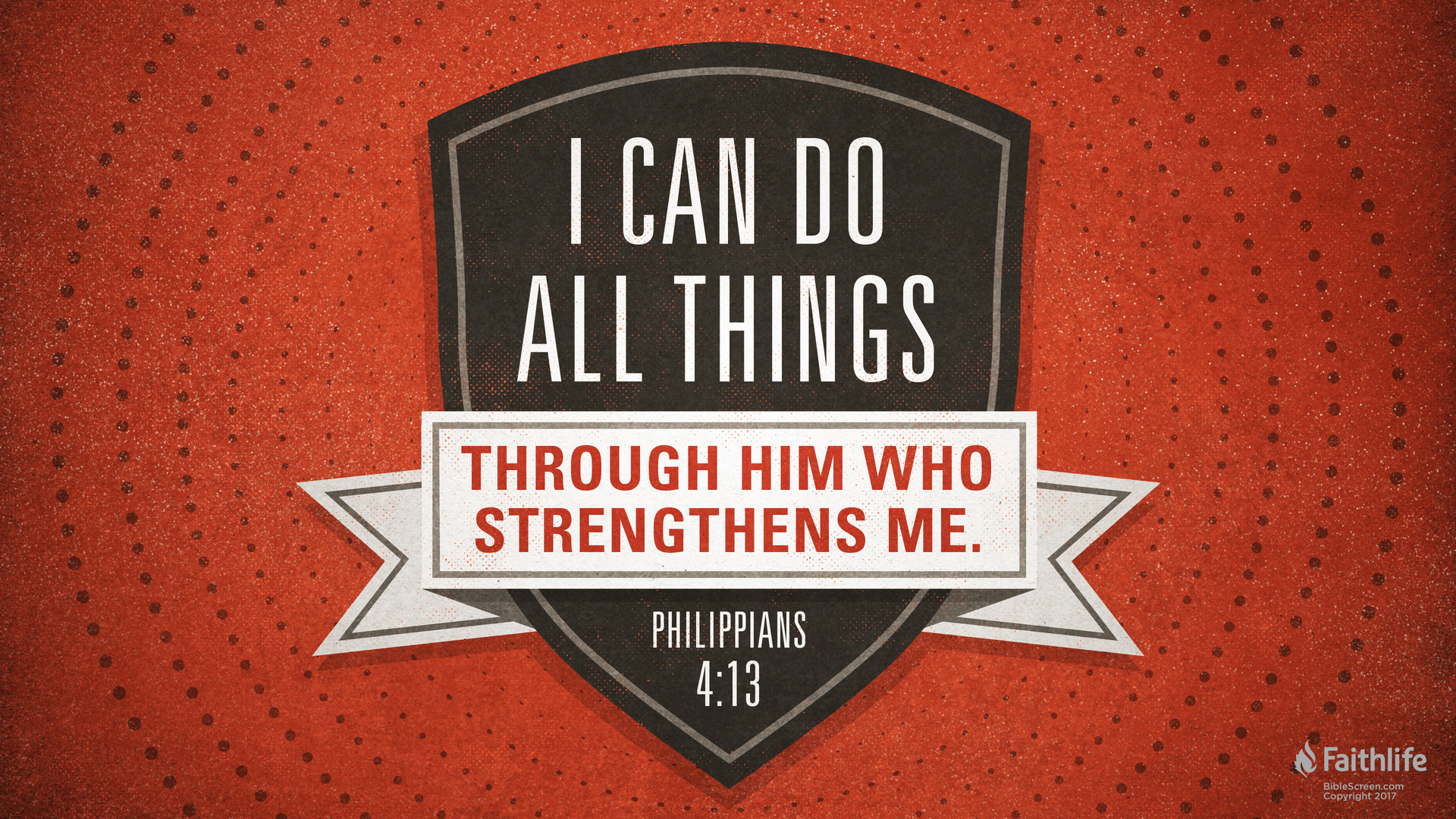 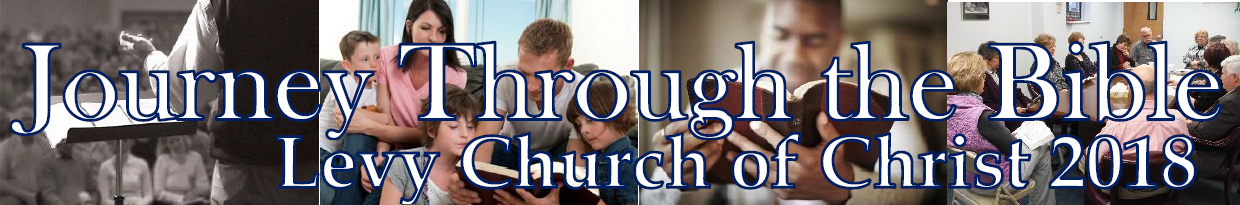 FEAR:
-You can’t depend on Egypt!
-Look at your weaknesses!
-God wants you destroyed!
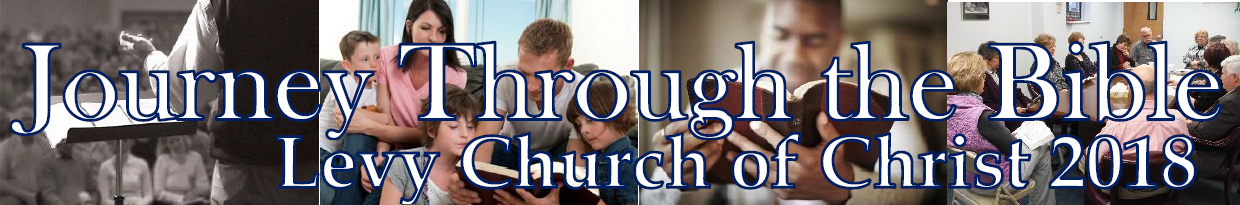 Isa.36:10 Furthermore, have I come to attack and destroy this land without the Lord? The Lord himself told me to march against this country and destroy it.’”
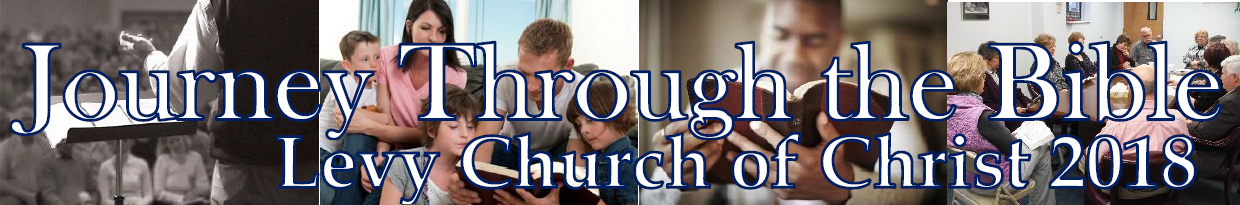 Isa.36:10 Furthermore, have I come to attack and destroy this land without the Lord? The Lord himself told me to march against this country and destroy it.’”
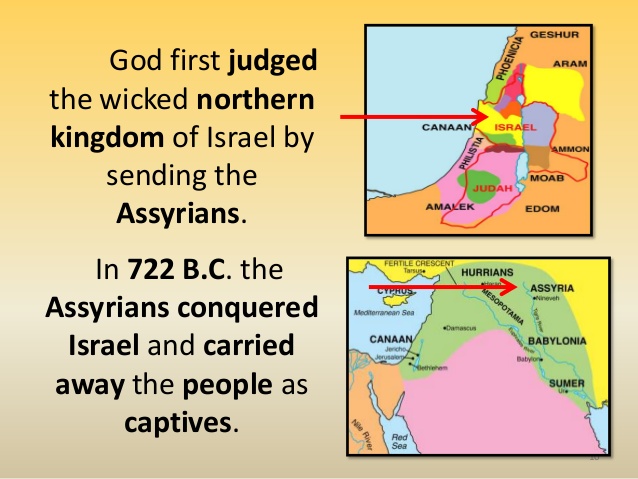 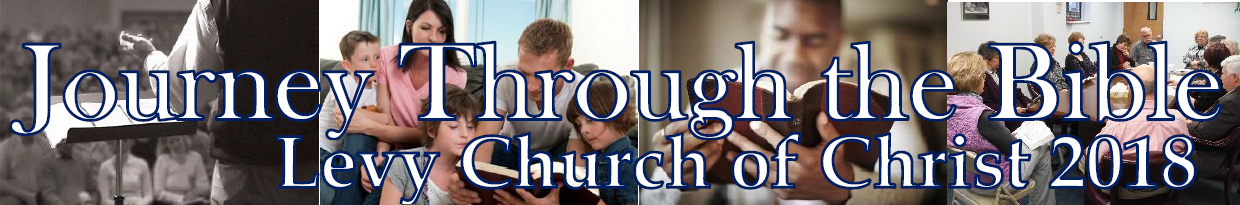 Jesse Pen-Lewis:
“The devil and his wicked spirits will speak, or use, ninety-nine parts of truth to float one lie…”
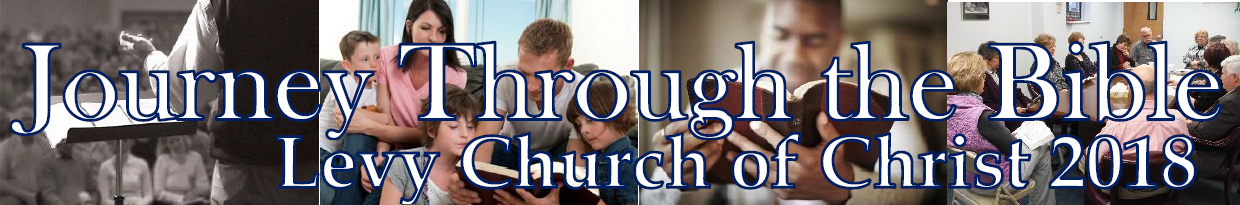 FEAR:
-You can’t depend on Egypt!
-Look at your weaknesses!
-God wants you destroyed!
-Don’t look at God, look around you!
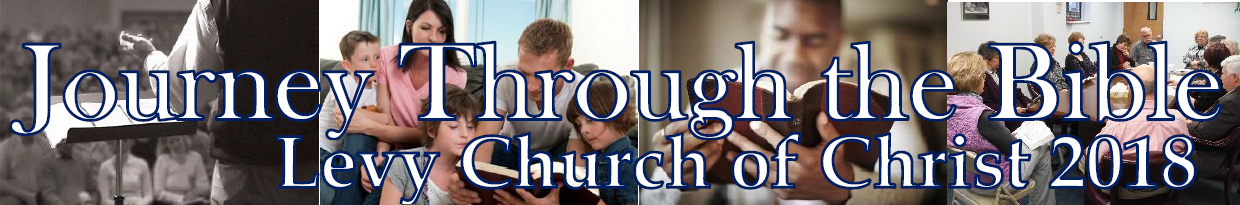 Isa.36:14 This is what the king says: Do not let Hezekiah deceive you. He cannot deliver you! 15 Do not let Hezekiah persuade you to trust in the Lord when he says, ‘The Lord will surely deliver us; this city will not be given into the hand of the king of Assyria.’
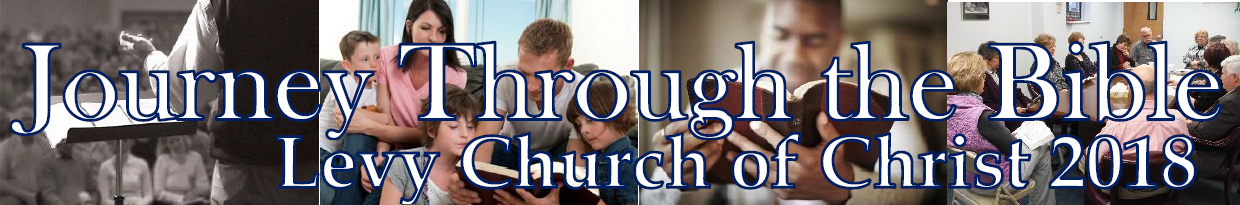 Isa.36:20 Who of all the gods of these countries have been able to save their lands from me? How then can the Lord deliver Jerusalem from my hand?”
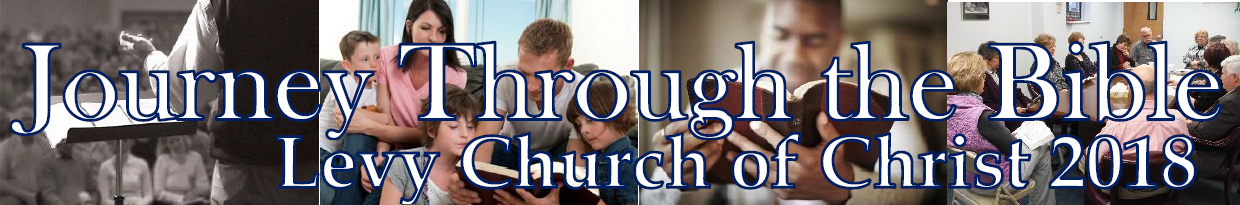 Isa.37:9 Now Sennacherib received a report that Tirhakah, the king of Cush, was marching out to fight against him. When he heard it, he sent messengers to Hezekiah with this word: 10 “Say to Hezekiah king of Judah: Do not let the god you depend on deceive you when he says, ‘Jerusalem will not be given into the hands of the king of Assyria.’
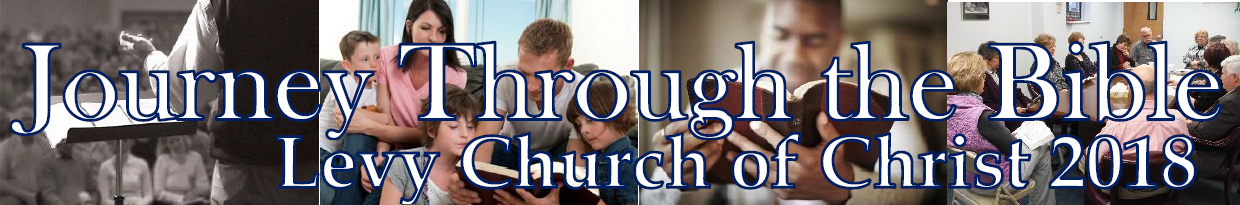 11 Surely you have heard what the kings of Assyria have done to all the countries, destroying them completely. And will you be delivered? 12 Did the gods of the nations that were destroyed by my predecessors deliver them—the gods of Gozan, Harran, Rezeph and the people of Eden who were in Tel Assar?
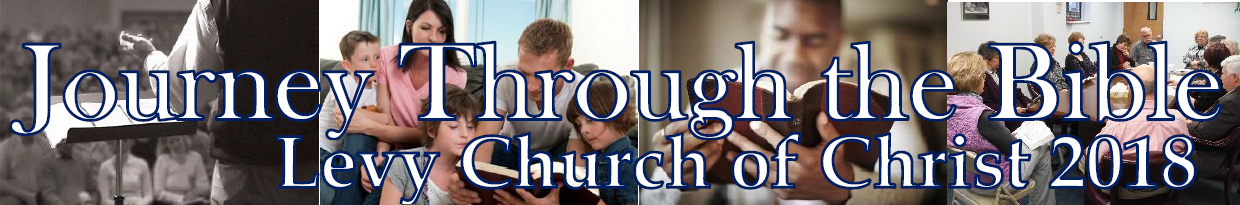 Isa.37:13 Where is the king of Hamath or the king of Arpad? Where are the kings of Lair, Sepharvaim, Hena and Ivvah?”
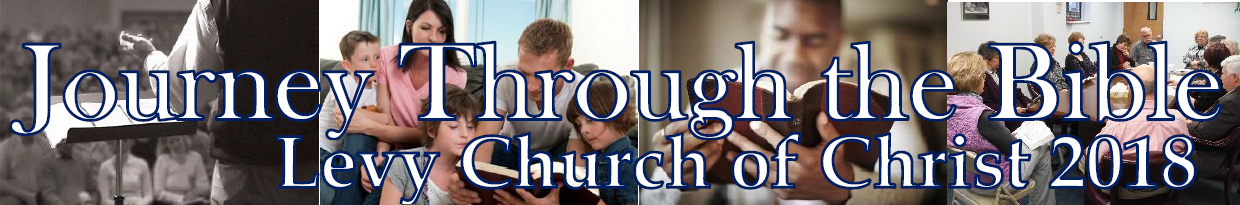 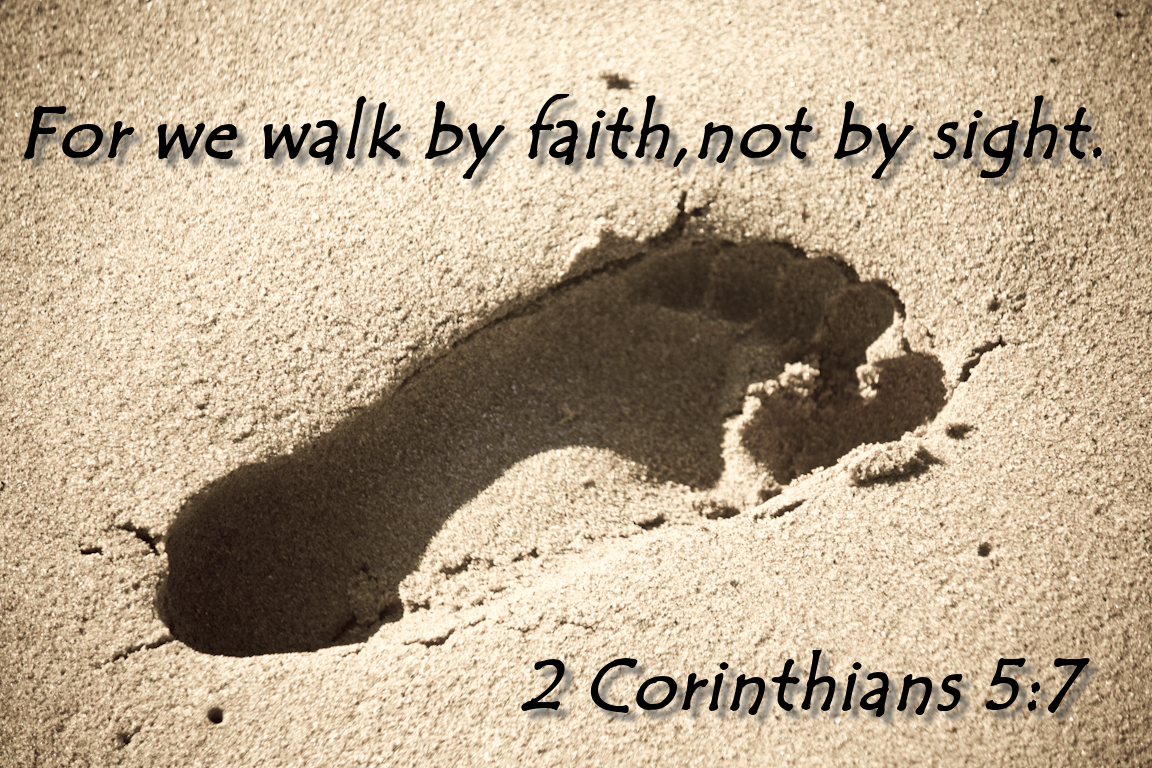 Isa.37:13 Where is the king of Hamath or the king of Arpad? Where are the kings of Lair, Sepharvaim, Hena and Ivvah?” 14 Hezekiah received the letter from the messengers and read it. Then he went up to the temple of the Lord and spread it out before the Lord.
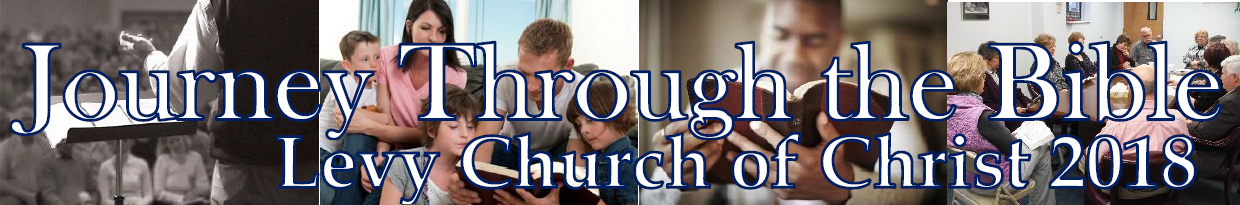 FEAR:
-You can’t depend on Egypt!
-Look at your weaknesses!
-God wants you destroyed!
-Don’t look at God, look around you!
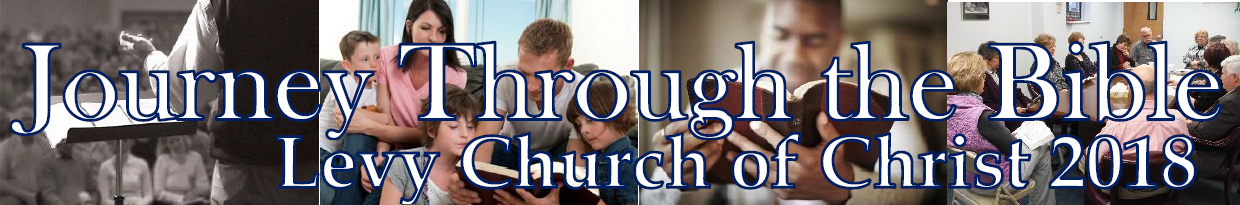 Isa.37:1 When King Hezekiah heard this, he tore his clothes and put on sackcloth and went into the temple of the Lord. 2 He sent Eliakim the palace administrator, Shebna the secretary, and the leading priests, all wearing sackcloth, to the prophet Isaiah son of Amoz.
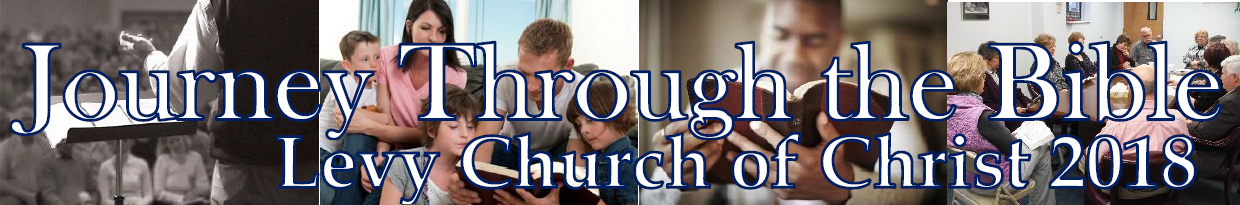 Isa.37:3 They told him, “This is what Hezekiah says: This day is a day of distress and rebuke and disgrace, as when children come to the moment of birth and there is no strength to deliver them.
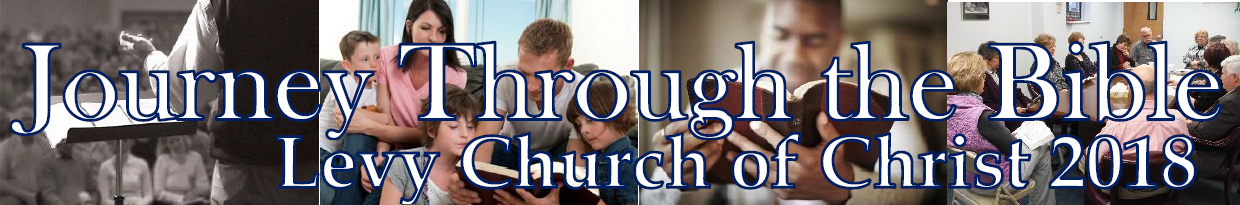 Isa.37:4 It may be that the Lord your God will hear the words of the field commander, whom his master, the king of Assyria, has sent to ridicule the living God, and that he will rebuke him for the words the Lord your God has heard. Therefore, pray for the remnant that still survives.
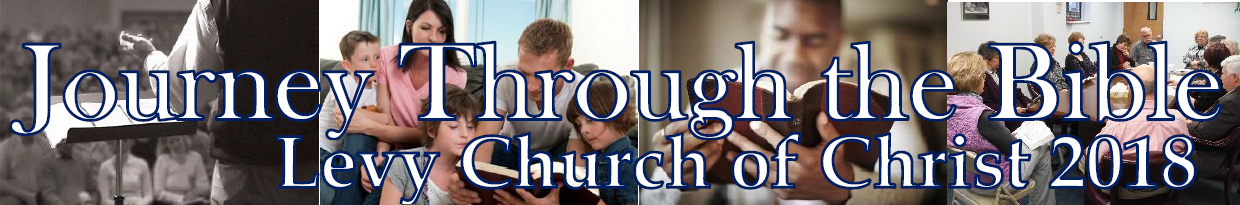 Hezekiah

His first response when faced with the enemy threat is to 
HUMBLE HIMSELF BEFORE GOD.
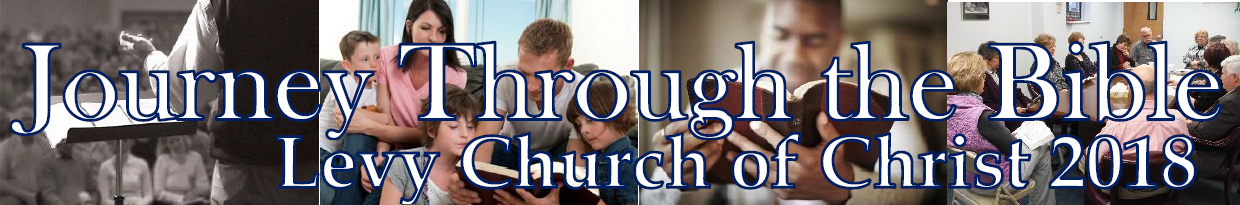 Hezekiah

Receives word from the Lord:
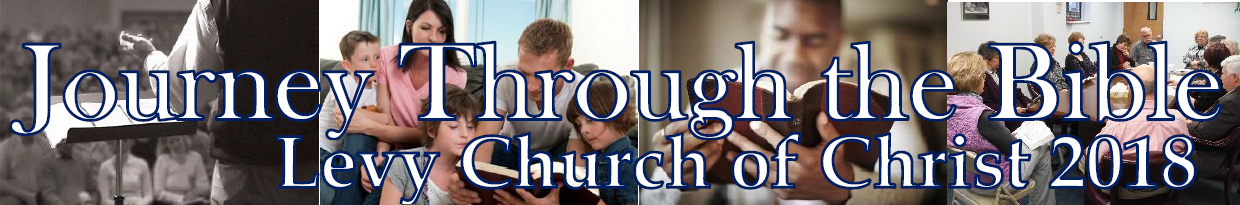 Isa.37:6 Isaiah said to them, “Tell your master, ‘This is what the Lord says: Do not be afraid of what you have heard—those words with which the underlings of the king of Assyria have blasphemed me. 7 Listen! When he hears a certain report, I will make him want to return to his own country, and there I will have him cut down with the sword.’
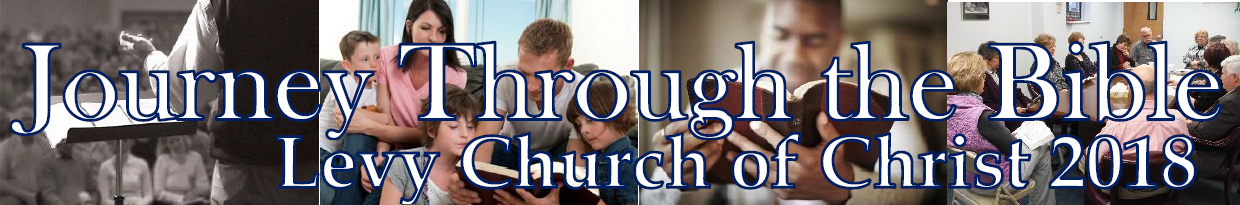 Hezekiah

Exercises FAITH
to combat FEAR:
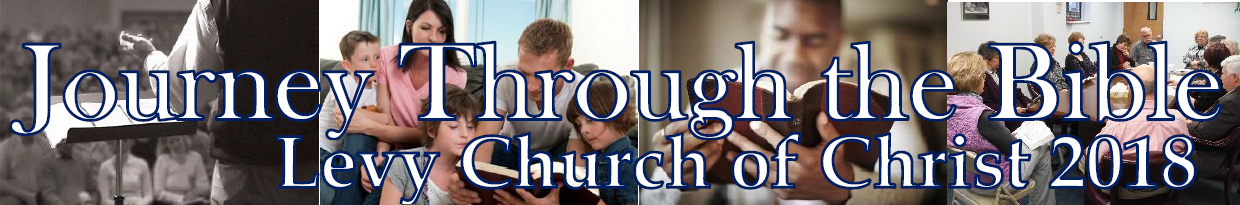 Isa.37:14 Hezekiah received the letter from the messengers and read it. Then he went up to the temple of the Lord and spread it out before the Lord. 15 And Hezekiah prayed to the Lord: 16 “Lord Almighty, the God of Israel, enthroned between the cherubim, you alone are God over all the kingdoms of the earth. You have made heaven and earth.
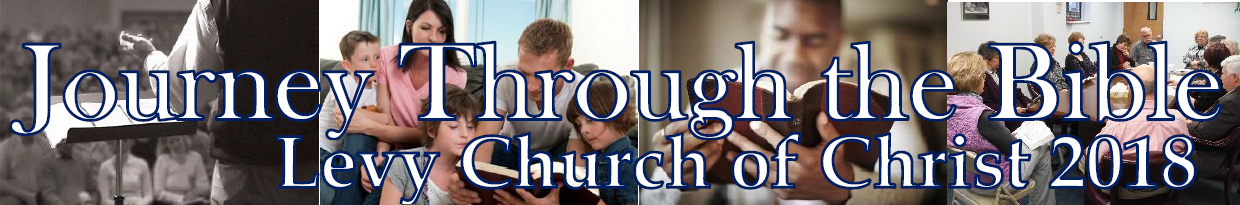 Isa.37:17 Give ear, Lord, and hear; open your eyes, Lord, and see; listen to all the words Sennacherib has sent to ridicule the living God.
18 “It is true, Lord, that the Assyrian kings have laid waste all these peoples and their lands.
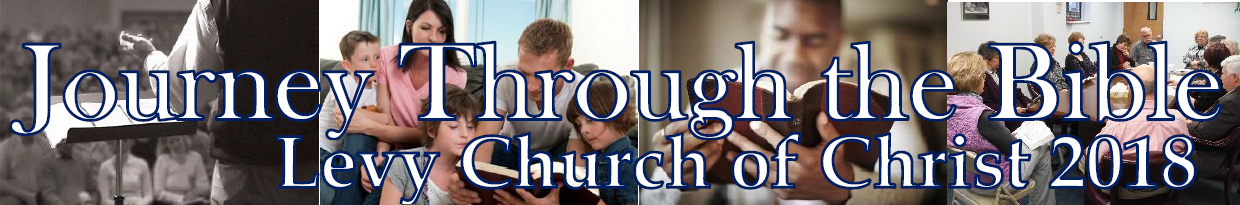 Isa.37:19 They have thrown their gods into the fire and destroyed them, for they were not gods but only wood and stone, fashioned by human hands. 20 Now, Lord our God, deliver us from his hand, so that all the kingdoms of the earth may know that you, Lord, are the only God.”
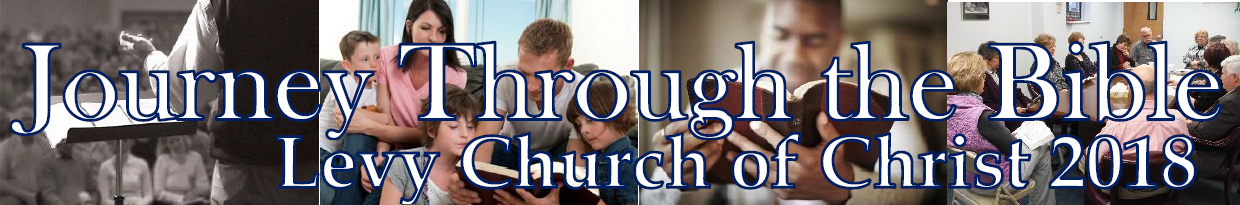 Hezekiah took the letter “…and spread it before the Lord” (37:14).
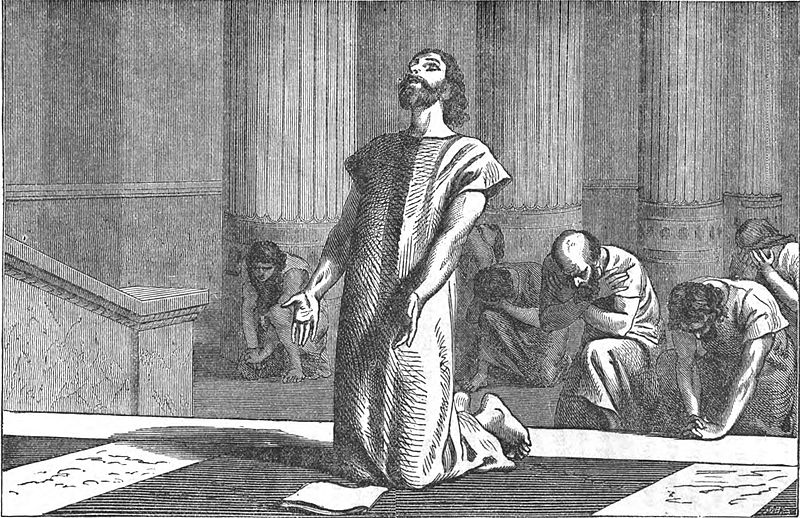 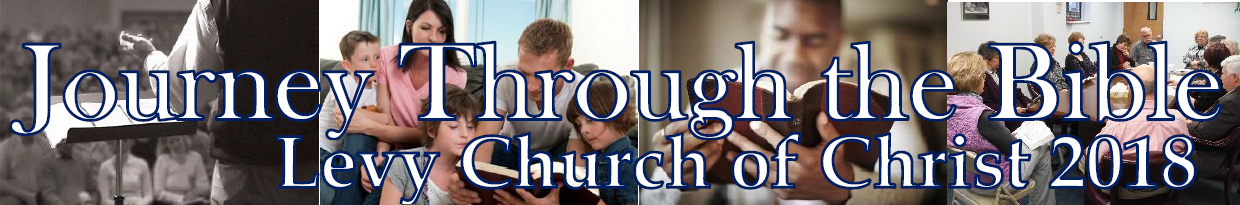 Hezekiah

Receives God’s Favor:
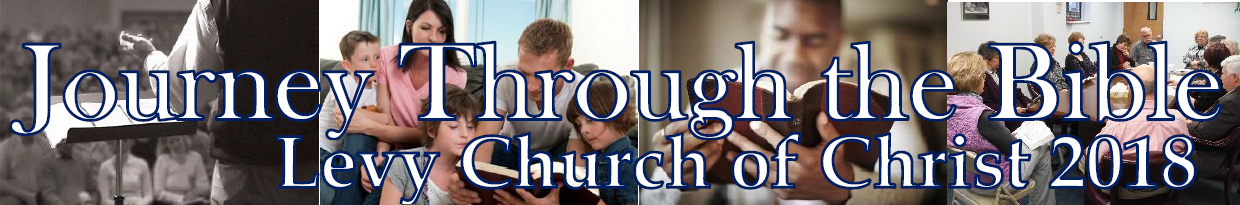 Isa.37:30 “This will be the sign for you, Hezekiah: “This year you will eat what grows by itself, and the second year what springs from that. But in the third year sow and reap, plant vineyards and eat their fruit. 31 Once more a remnant of the kingdom of Judah will take root below and bear fruit above.”
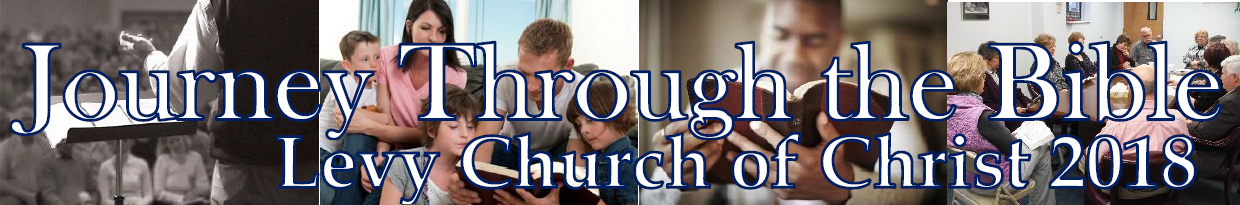 Hezekiah

Receives Promise of God’s Protection:
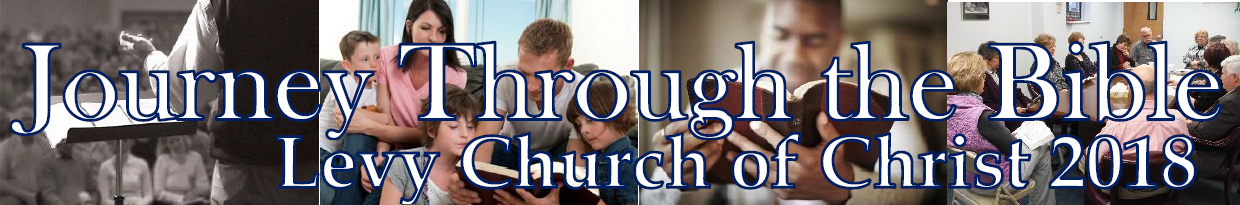 Isa.37:33 “Therefore this is what the Lord says concerning the king of Assyria: “He will not enter this city or shoot an arrow here. He will not come before it with shield or build a siege ramp against it. 34 By the way that he came he will return; he will not enter this city,” declares the Lord. 35 For I will defend this city to save it for mine own sake, and for my servant David’s sake.”
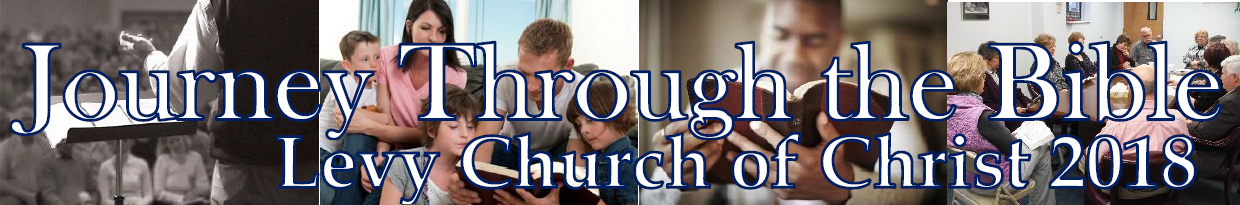 Hezekiah

The enemy is defeated:
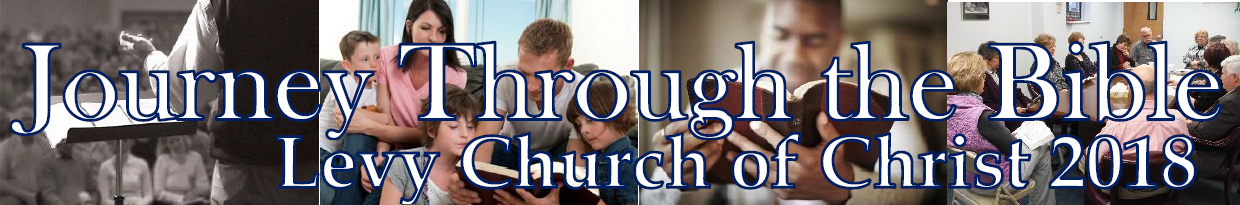 Isa.37:36 Then the angel of the Lord went out and put to death a hundred and eighty-five thousand in the Assyrian camp. When the people got up the next morning—there were all the dead bodies! 37 So Sennacherib king of Assyria broke camp and withdrew. He returned to Nineveh and stayed there.
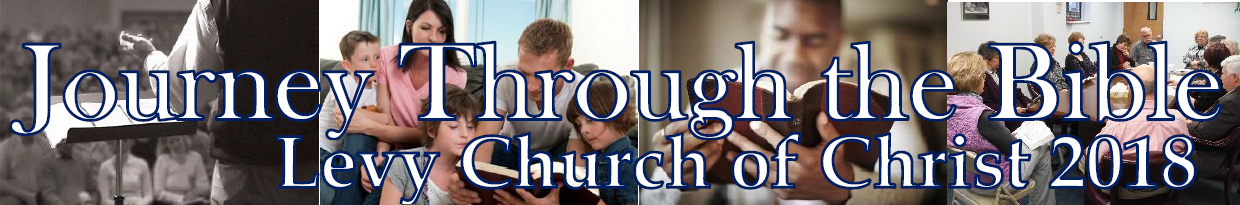 Isa.37:38 One day, while he was worshiping in the temple of his god Nisrok, his sons Adrammelek and Sharezer killed him with the sword, and they escaped to the land of Ararat. And Esarhaddon his son succeeded him as king.
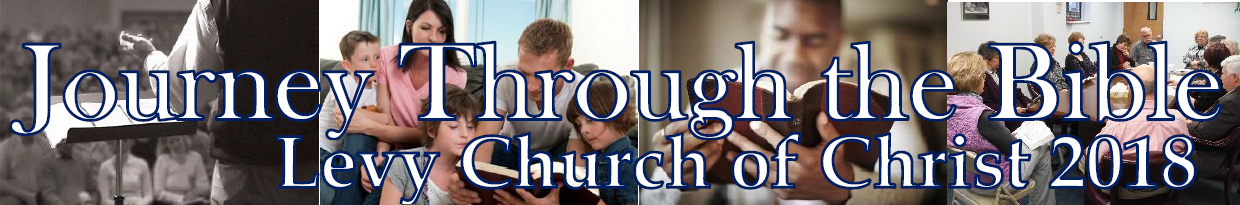 Do not live in 
FEAR
But live in 
FAITH.
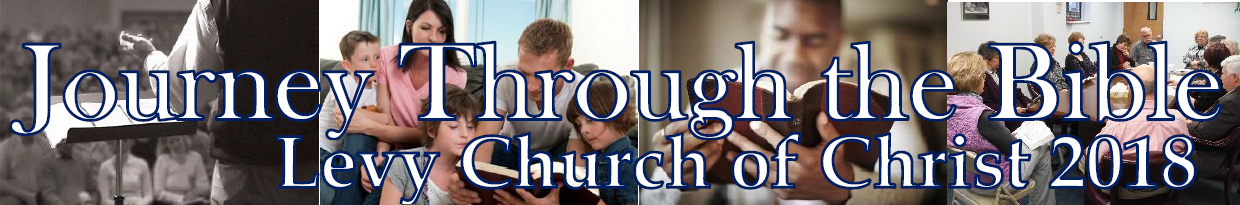 Rev 21: To the thirsty I will give water without cost from the spring of the water of life. 7 Those who are victorious will inherit all this, and I will be their God and they will be my children. 8 But the cowardly, the unbelieving, the vile, the murderers, the sexually immoral, those who practice magic arts, the idolaters and all liars—they will be consigned to the fiery lake of burning sulfur. This is the second death.”
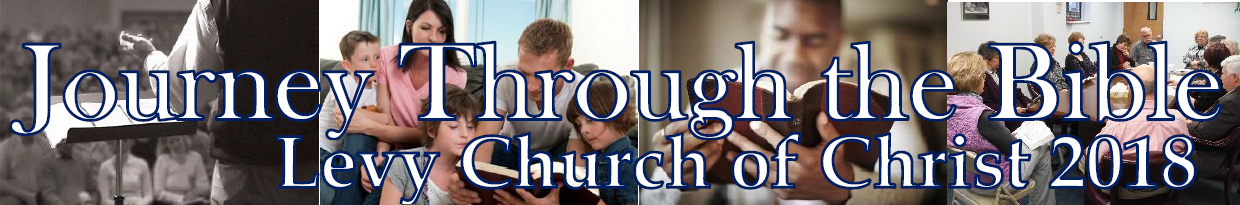 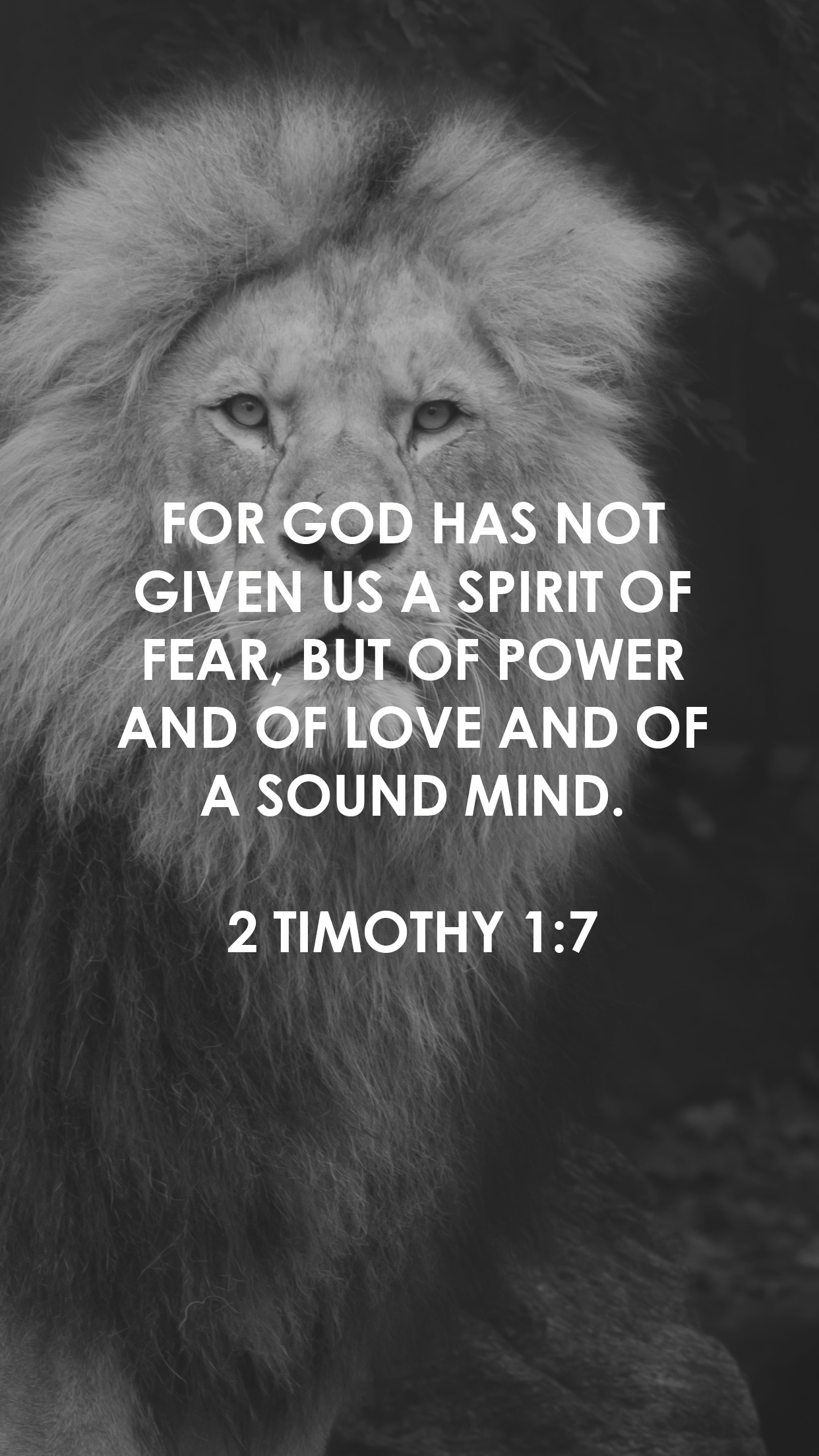 Do not live in 
FEAR
But live in 
FAITH.
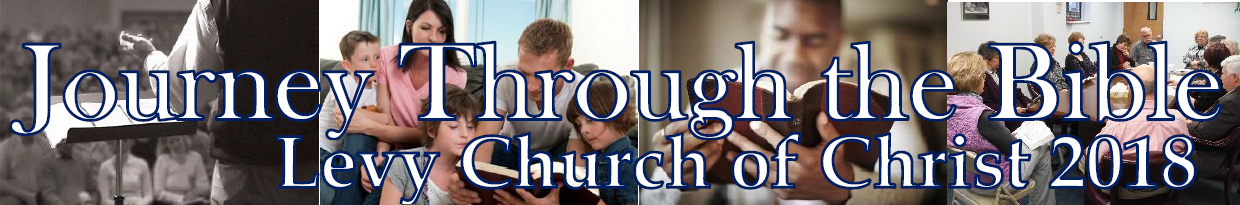 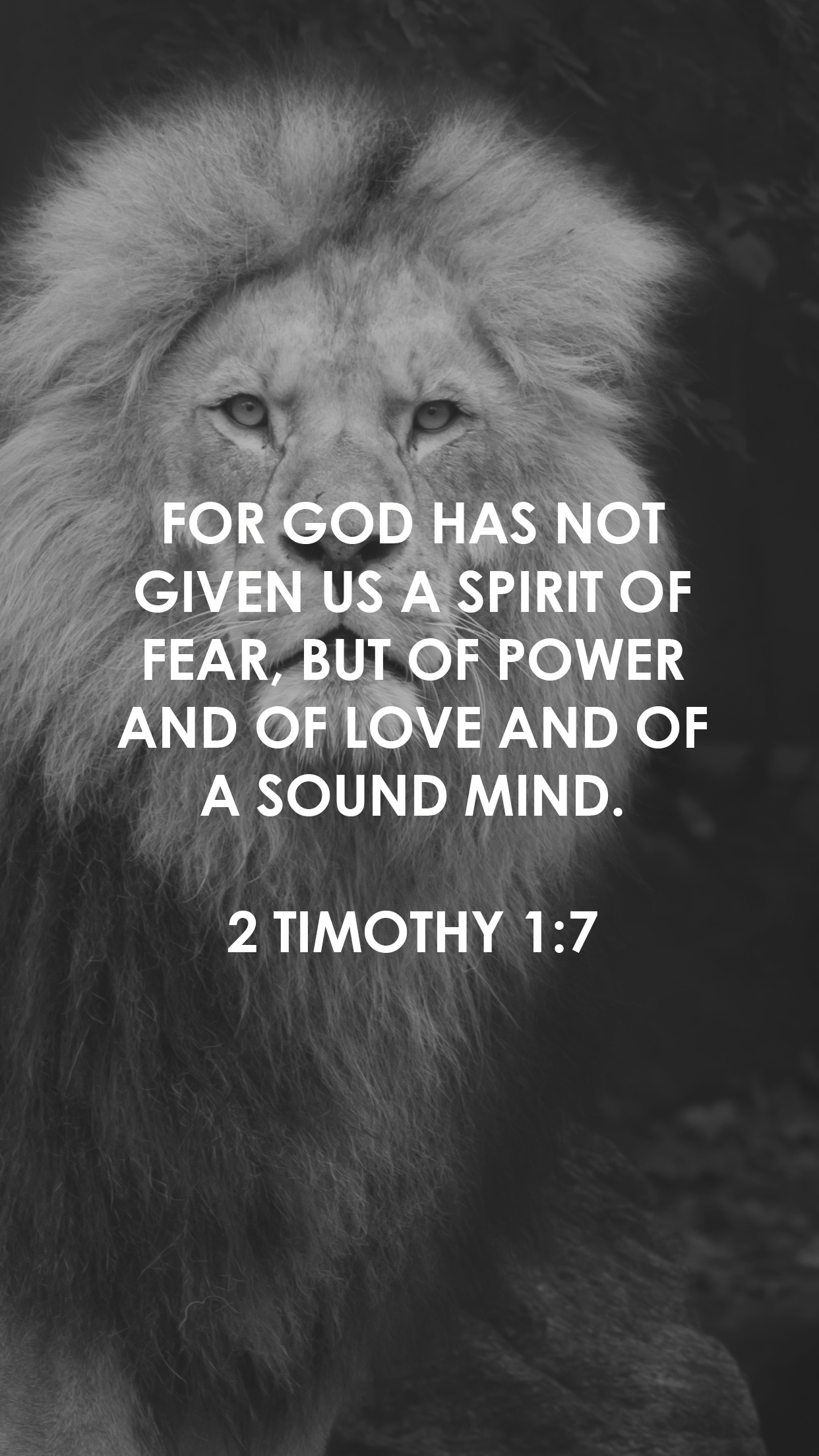 Do not live in 
FEAR
But live in 
FAITH.
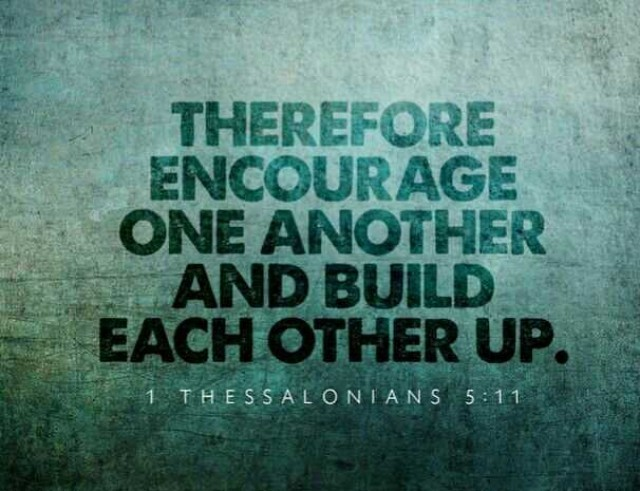 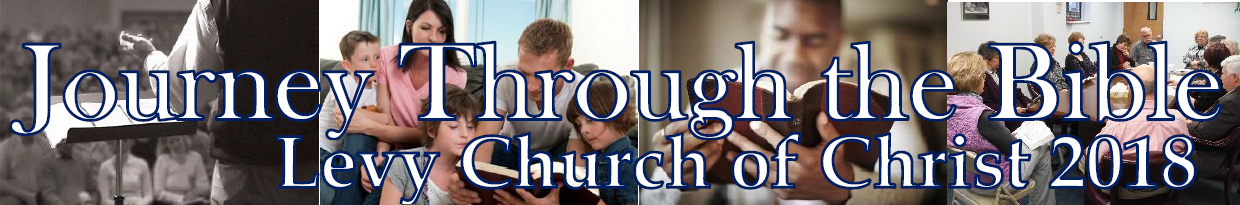 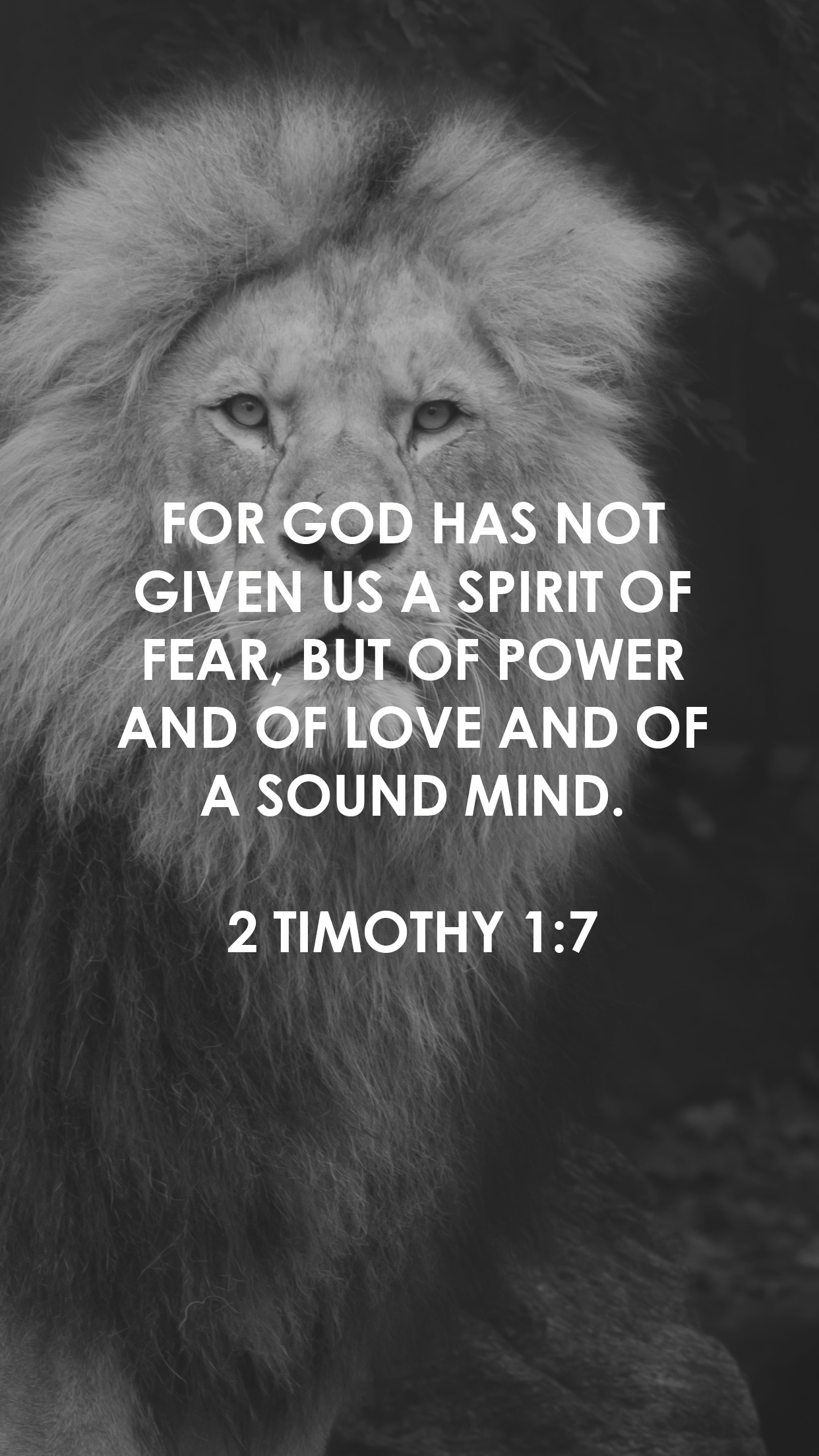 Do not live in 
FEAR
But live in 
FAITH.
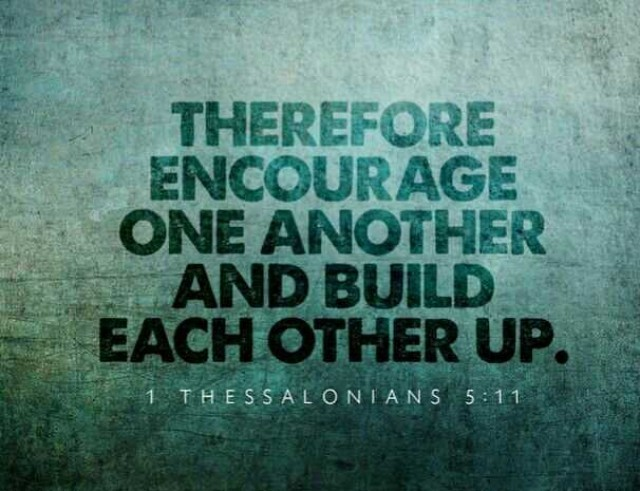 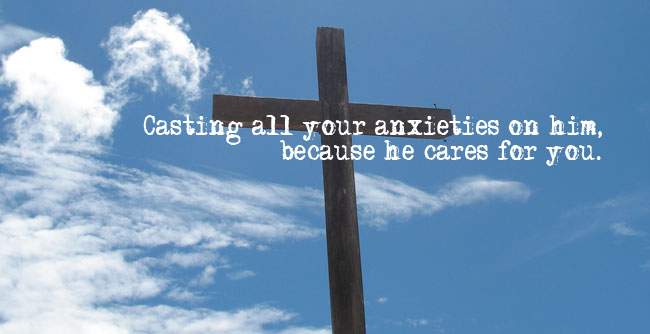 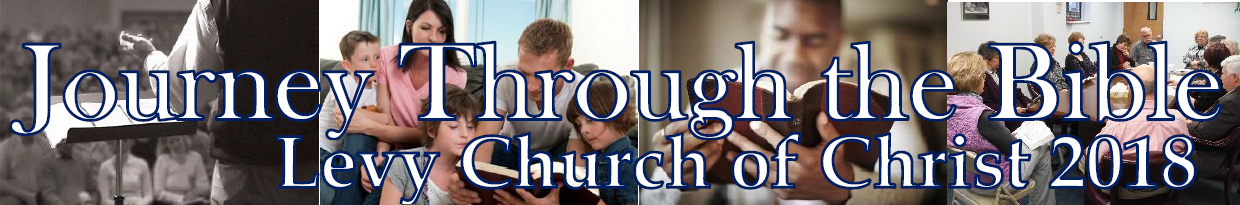 Bible Project

Isaiah part 2:
(~8 minutes)

https://www.youtube.com/watch?v=_TzdEPuqgQg
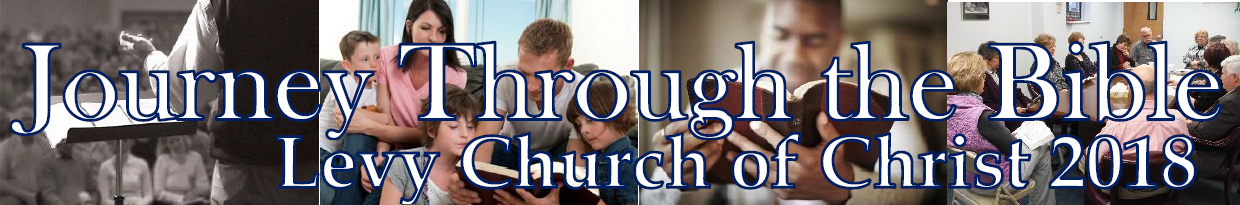